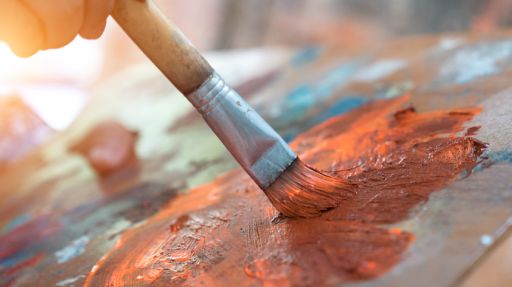 THE BENEFITS OF PAINTING
The power of an amazing art
By Alyssa Trinity Venier
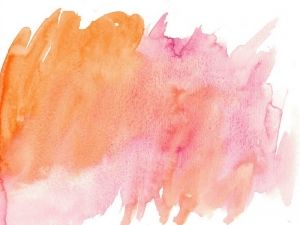 Benefits of painting
What are you thinking about when I utter the word “painting”?
I'm pretty sure that most of you will have imagined a paintbrush, some colours and maybe a canvas or a palette…
…but what I’m going to do is try to explain you that there is something more and deeper in this beautiful art…
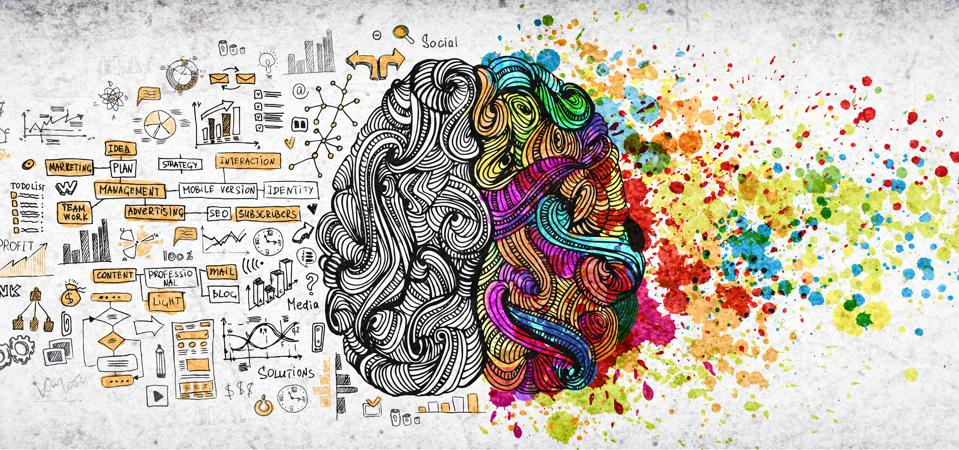 Painting develops creativity…
…it improves memory…
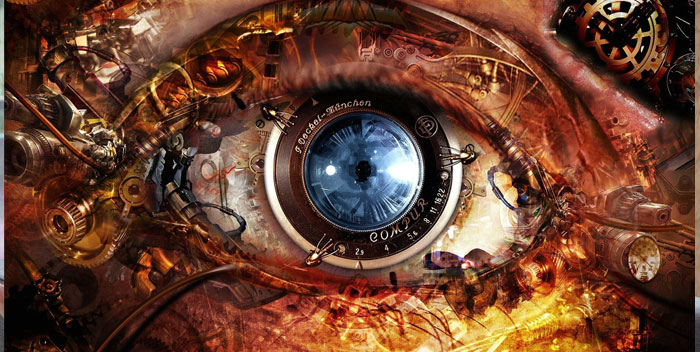 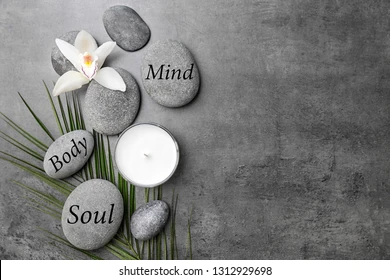 …it is a good antistress…
Fare clic per inserire testo
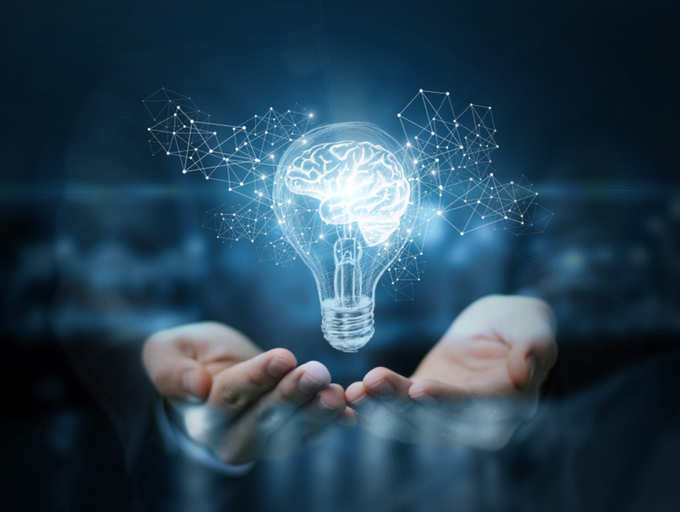 …it improves concentration…
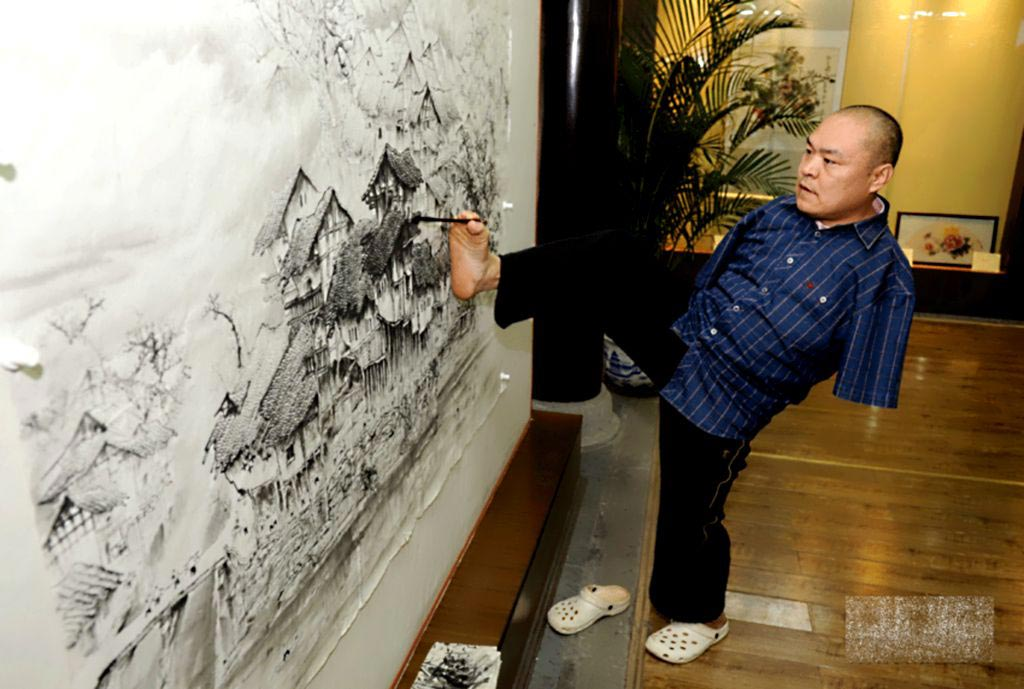 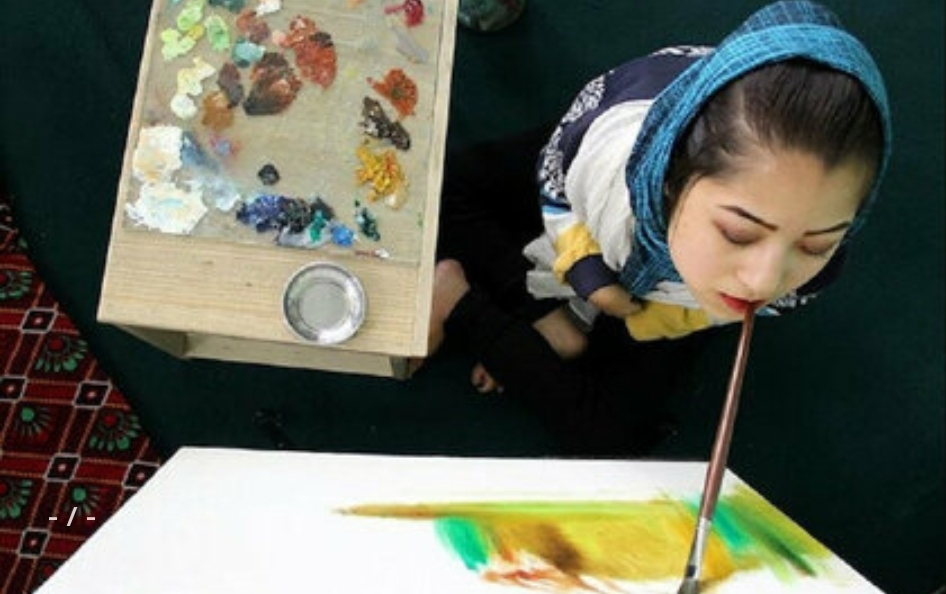 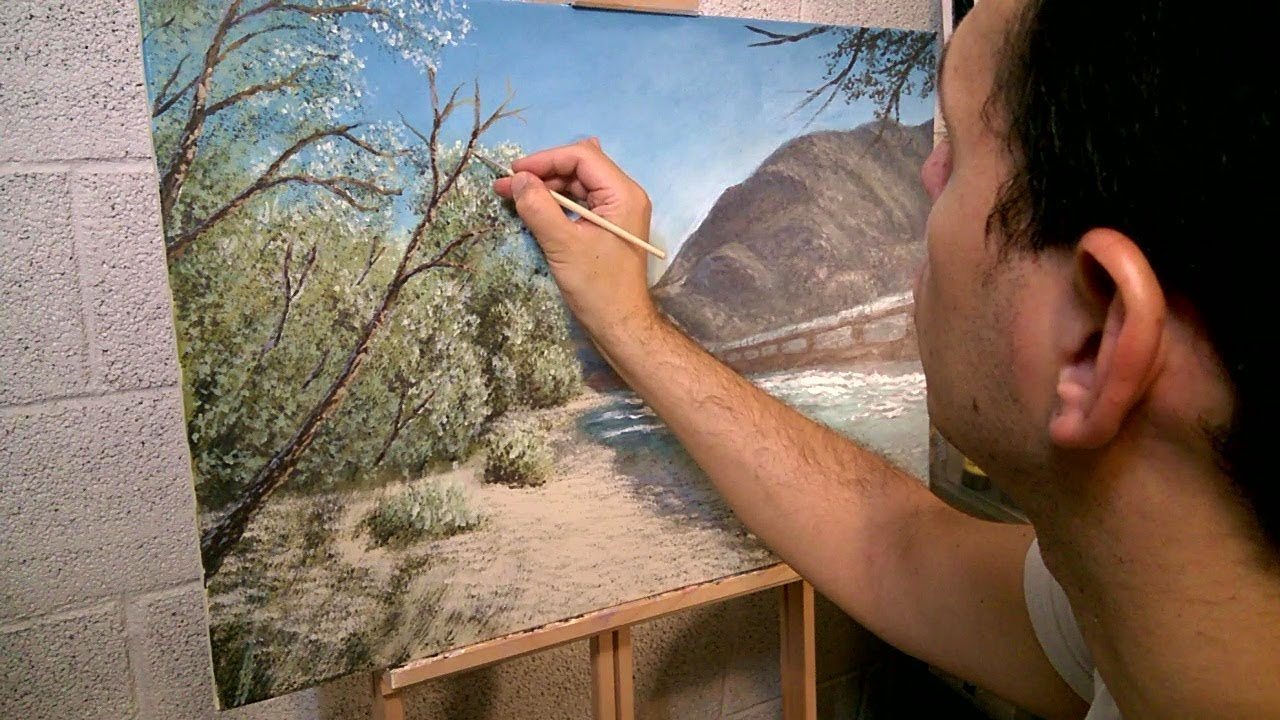 …it improves your motricity…
… it improves your communication skills…
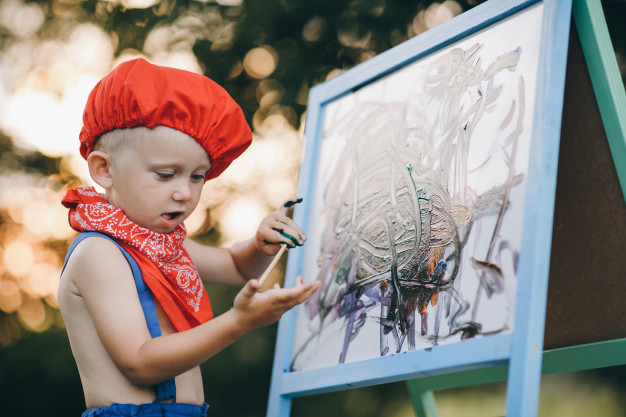 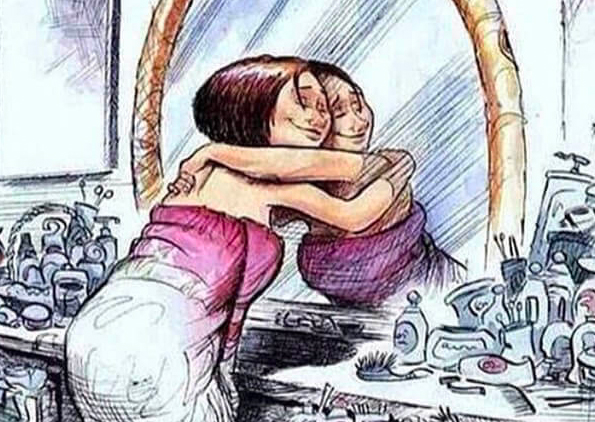 ...and it strengthens your self-esteem…
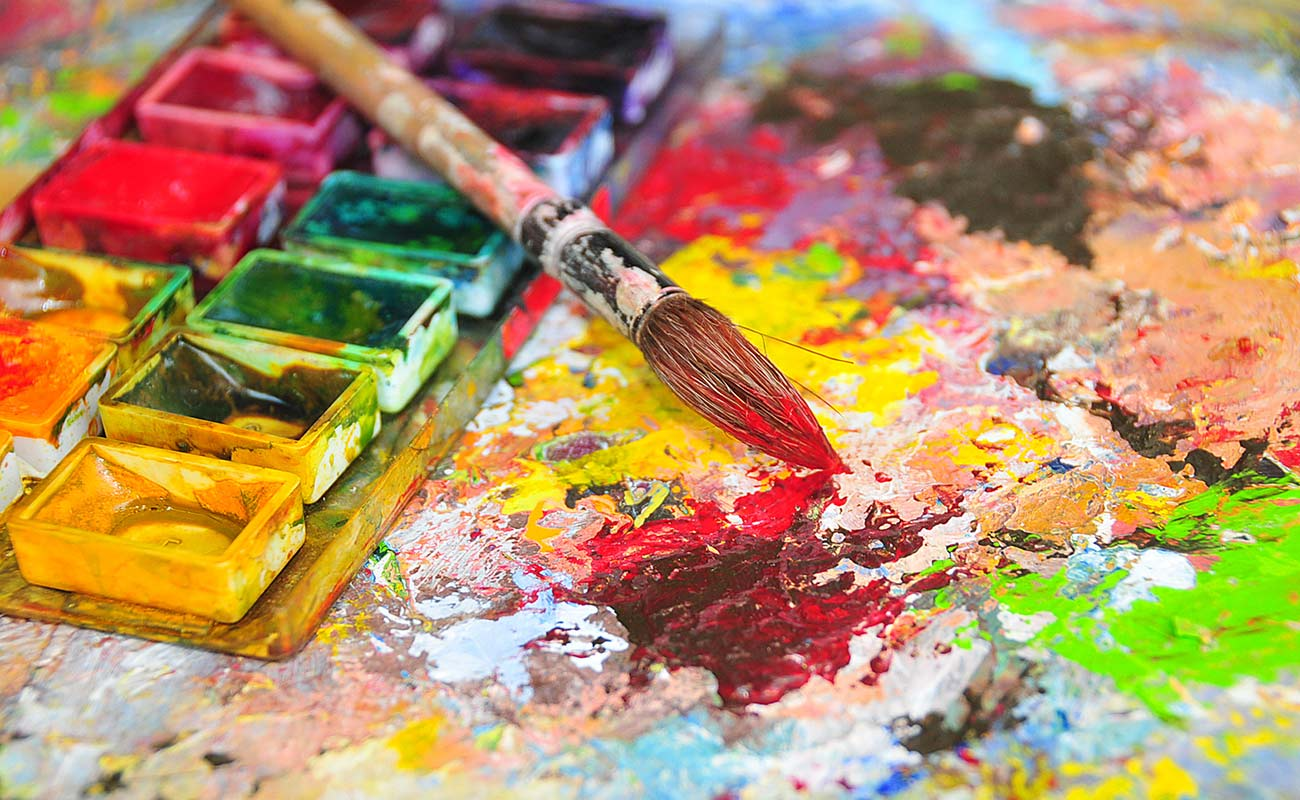 These are just a few of the many benefits of painting. I hope, at least some of you will have changed your mind about this art by the time I have finished my talk and if you want, you can try painting too! You might discover a new passion, a new way to express yourself and add other benefits to this list!
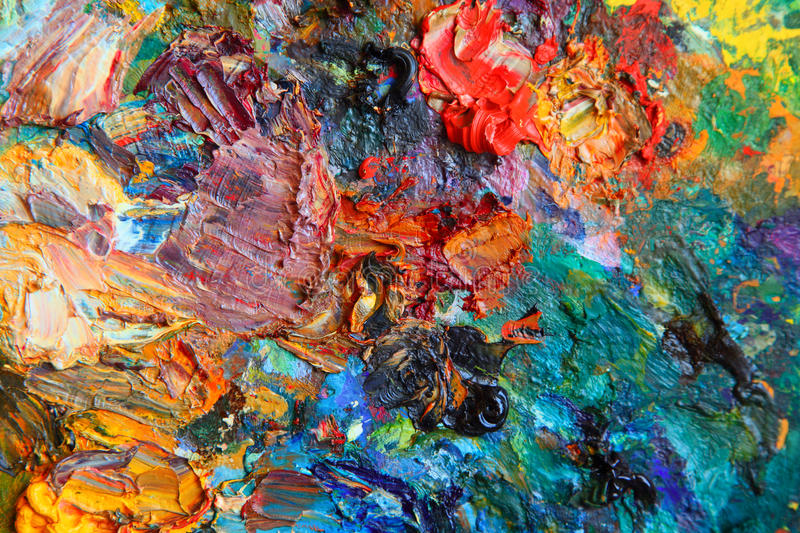 "If the paintings could be explained and translated into words, there would be no need to paint them."- Courbet-